Revolution of the Earth about the Sun: an explanation for many astronomical phenomena
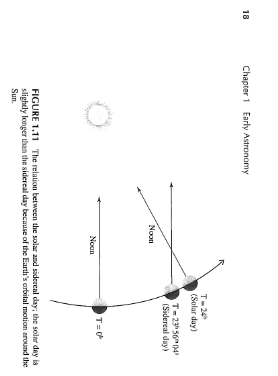 The seasonal changes in the night sky…
The difference between sidereal and solar time
Why the solar day varies, Part 1…variable angle between celestial equator and ecliptic
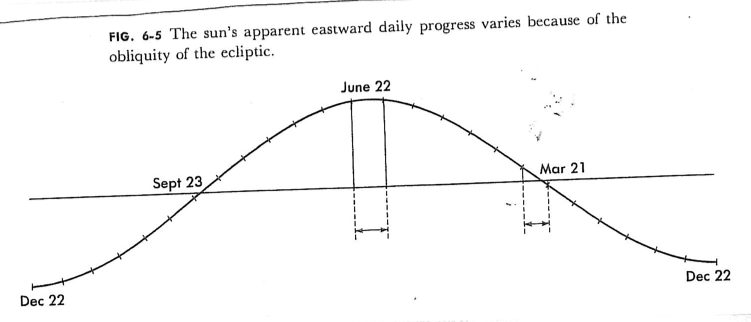 Why the solar day varies, part 2…the ellipticity of the Earth’s orbit + Kepler’s 2nd Law
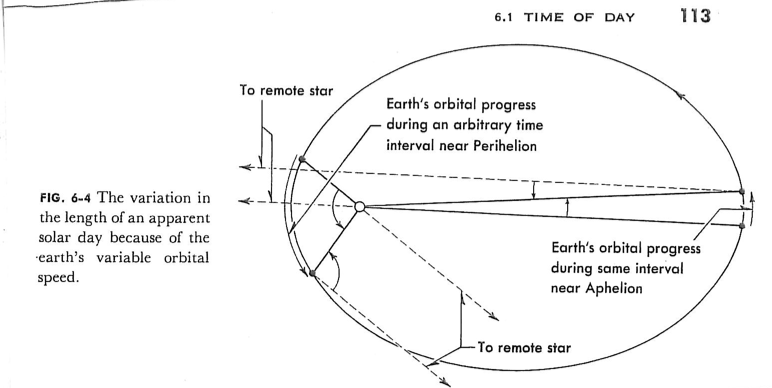 The Equation of Time
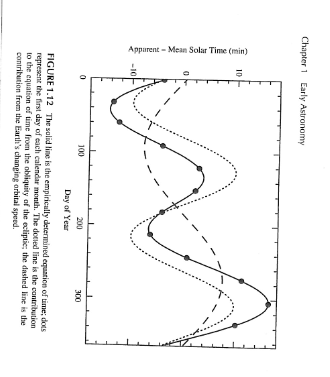 Orbits in the Solar System
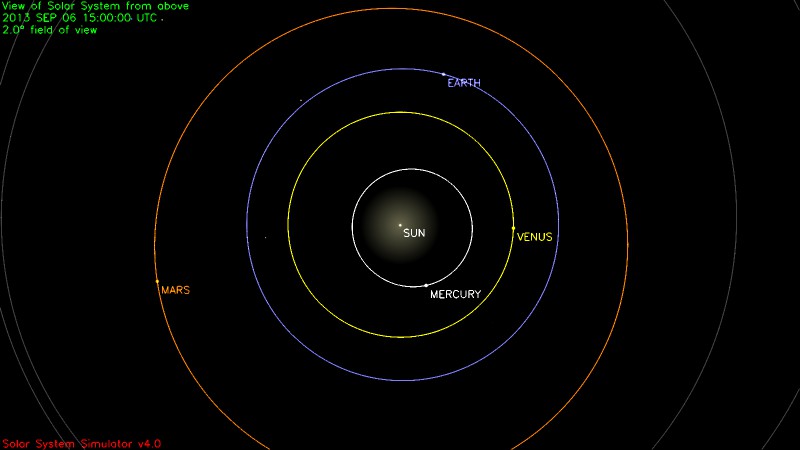